Unit 2
Entrepreneurship & Unemployment
Today’s Standards
E.15 Explain the function of profit in a market economy as an incentive for entrepreneurs to accept the risks of business failure
E.32 Analyze the role and productivity of entrepreneurs in a free-enterprise system and how entrepreneurial decisions are influenced by tax, regulatory, education, and research support policies.
E.43 Define aggregate supply and demand, Gross 
Domestic Product (GDP), economic growth, unemployment, and 
inflation.
E.44 Explain how Gross Domestic Product (GDP), economic 
growth, unemployment, and inflation are calculated.
E.54 Examine evidence in informational texts to explain the benefits of trade among individuals, regions, and countries.
In your journal, complete the following:
	-put today’s date
	-write the standard #s
	-write what you already know about this standard 
		(2-3 sentences)
	-Write the key factors for success (2-3 sentences; What can you do to ensure you master this standard?)

Be done by 9:10 AM 
What is an entrepreneur?
An entrepreneur is anyone who takes a risk to start their own business
Read the article in your basket
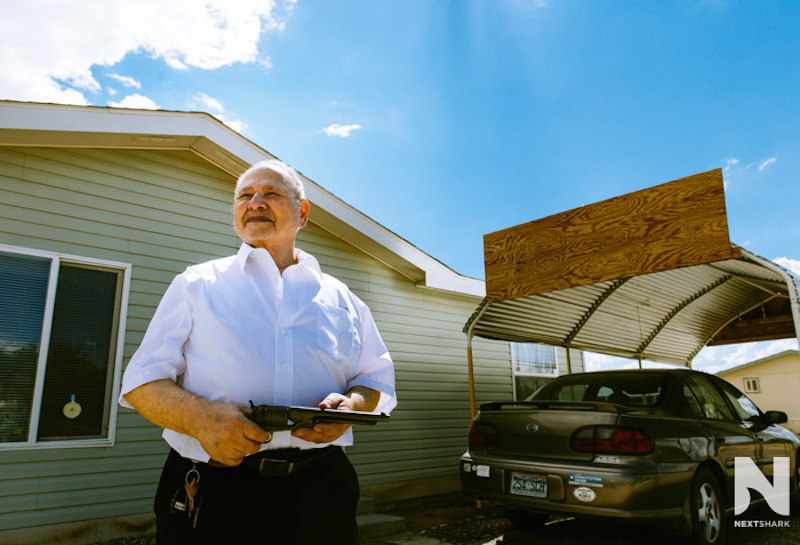 Qualities of a Successful EntrepreneurTable Activity
Youngest student!
If you were an entrepreneur, would you prefer a capitalist, socialist, or communist society? Why?
Shark Tank & Business Plan
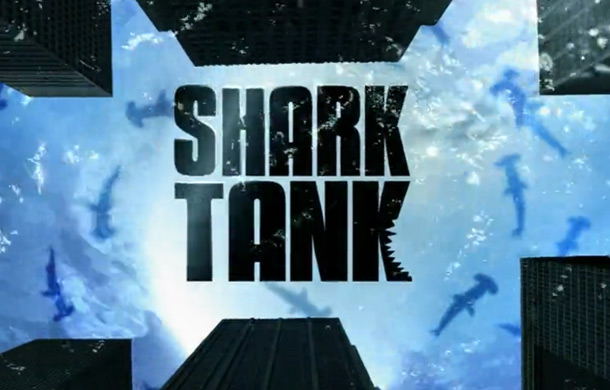 To complete your journal
entry, answer these questions:
-What I learned (1-2 sentences)

-Evidence of Mastery: Write a 3 sentence 
summary of today’s lesson
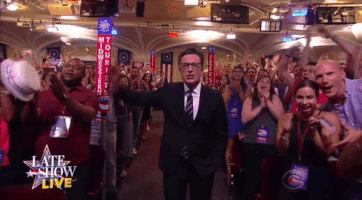 ** Please rate this lesson (on a scale
of 1-10) on a small piece of paper 
and place it in the ballot box before 
leaving.  If you have any ideas for
Improvement, please include them.
Thank you 
Today’s Standards
E.23 Compare and contrast the following forms of business organization: sole proprietorship, partnership, and corporation.
E.43 Define aggregate supply and demand, Gross 
Domestic Product (GDP), economic growth, unemployment, and 
inflation.
E.44 Explain how Gross Domestic Product (GDP), economic 
growth, unemployment, and inflation are calculated.
E.54 Examine evidence in informational texts to explain the benefits of trade among individuals, regions, and countries.
In your journal, complete the following:
	-put today’s date
	-write the standard #s
	-write what you already know about this standard 
		(2-3 sentences)
	-Write the key factors for success (2-3 sentences; What can you do to ensure you master this standard?)

Be done by 9:10 AM 
Tables
Create a thesis & outline for this prompt:

Compare and contrast sole proprietorships, partnerships, and corporations.
4 minutes!
Types of Businesses
Sole Proprietorship
Partnership
Corporation
Sole Proprietorships
1 owner
Who makes decisions?
Who is responsible for debts?
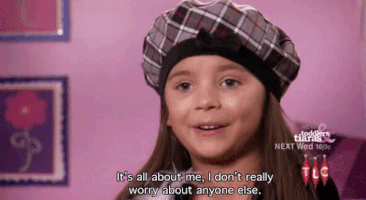 Partnership
2 or more owners
Who makes decisions, and how are they made?
Who is responsible for debts?
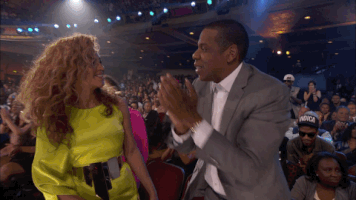 Corporation
Owned by stockholders; separate entity
Who makes decisions, and how are they made?
Who is responsible for debts?
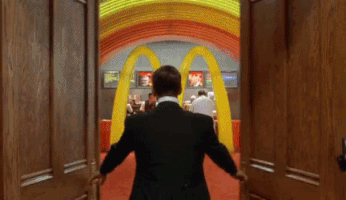 Symbols- #
1.) Is responsible for all decisions and debts?
2.) An entity separate from its owners
3.) Shared decision making and responsibilities
Presentation Expectations & Shark Tank
To complete your journal
entry, answer these questions:
-What I learned (1-2 sentences)

-Evidence of Mastery: Write a 3 sentence 
summary of today’s lesson
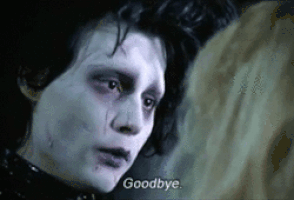 ** Please rate this lesson (on a scale
of 1-10) on a small piece of paper 
and place it in the ballot box before 
leaving.  If you have any ideas for
Improvement, please include them.
Thank you 
Today’s Standards
E.43 Define aggregate supply and demand, Gross Domestic Product (GDP), economic growth, unemployment, and inflation.
E.44 Explain how Gross Domestic Product (GDP), economic growth, unemployment, and inflation are calculated.
E.43 Define aggregate supply and demand, Gross 
Domestic Product (GDP), economic growth, unemployment, and 
inflation.
E.44 Explain how Gross Domestic Product (GDP), economic 
growth, unemployment, and inflation are calculated.
E.54 Examine evidence in informational texts to explain the benefits of trade among individuals, regions, and countries.
In your journal, complete the following:
	-put today’s date
	-write the standard #s
	-write what you already know about this standard 
		(2-3 sentences)
	-Write the key factors for success (2-3 sentences; What can you do to ensure you master this standard?)

Be done by 9:10 AM 
What does it mean to be unemployed?
You are unemployed if you are actively seeking work but can not obtain it
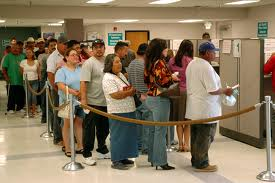 Why does it matter?
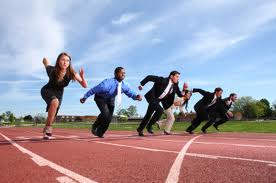 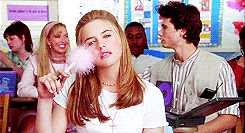 US: 4.9%
TN: 6%
Hamilton Co.: 5%

*July, 2016, BLS
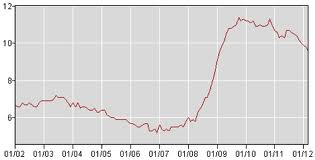 Who is included in the UR?
Labor force: the total # of people who are working or want to work (also known as unemployed)
Equation (GA fan)
Not included: underemployed 
& discouraged workers
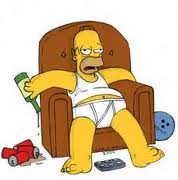 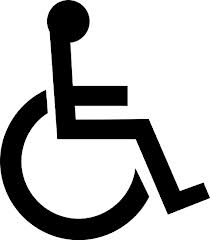 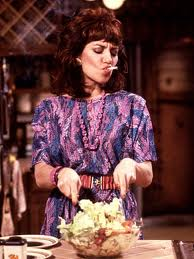 Types of Unemployment
1.) Cyclical
2.) Structural
3.) Seasonal
4.) Frictional
Pick Sticks!
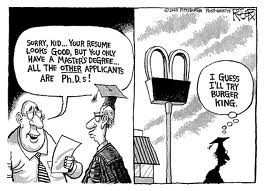 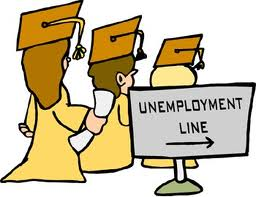 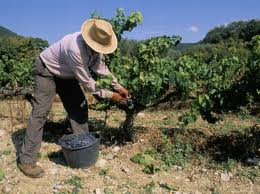 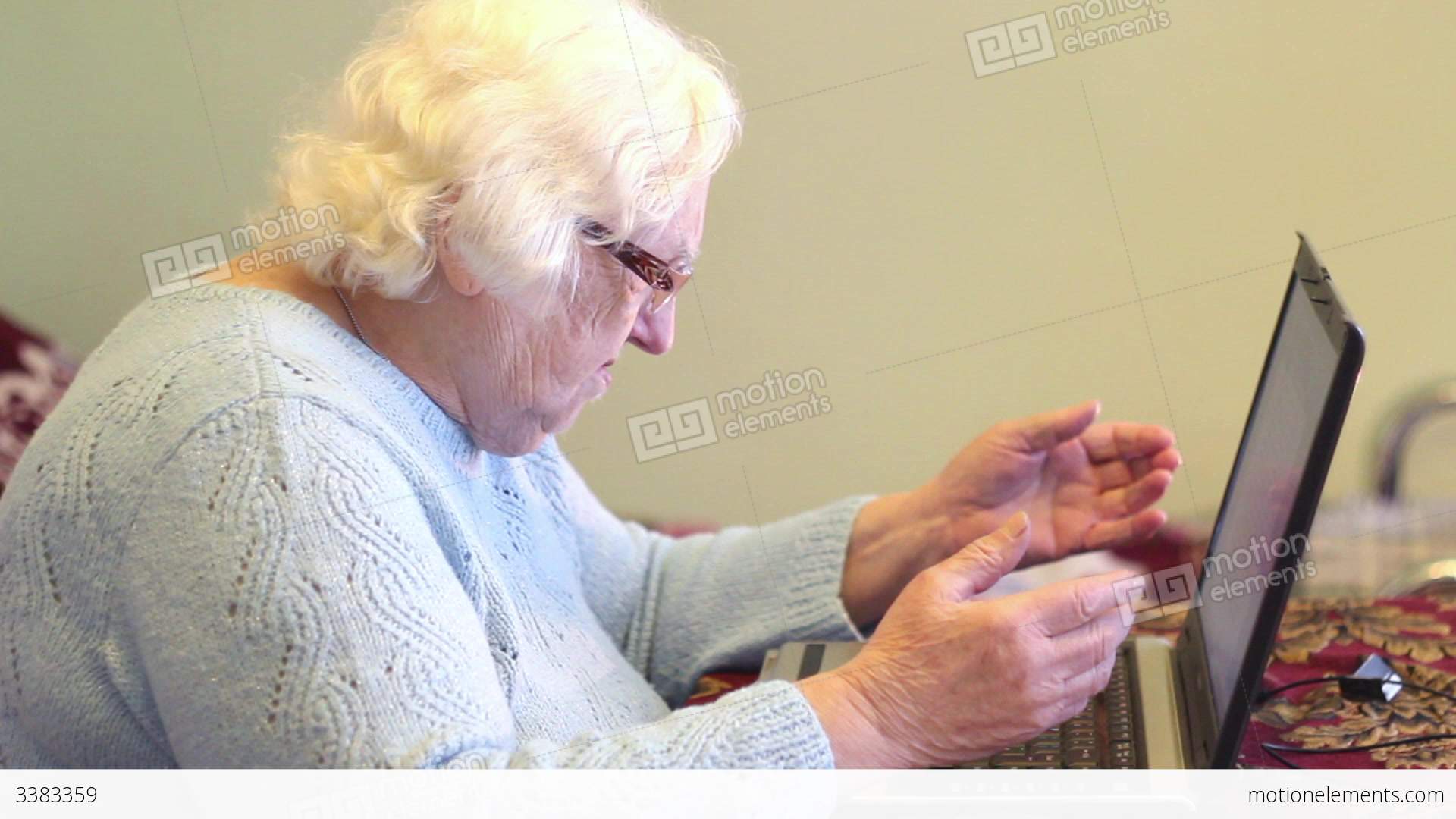 To complete your journal
entry, answer these questions:
-What I learned (1-2 sentences)

-Evidence of Mastery: Write a 3 sentence 
summary of today’s lesson
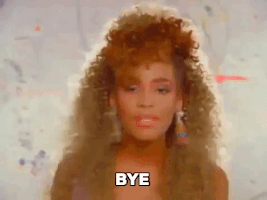 ** Please rate this lesson (on a scale
of 1-10) on a small piece of paper 
and place it in the ballot box before 
leaving.  If you have any ideas for
Improvement, please include them.
Thank you 
Today’s Standards
E.44 Explain how Gross Domestic Product (GDP), economic growth, unemployment, and inflation are calculated.
E.43 Define aggregate supply and demand, Gross 
Domestic Product (GDP), economic growth, unemployment, and 
inflation.
E.44 Explain how Gross Domestic Product (GDP), economic 
growth, unemployment, and inflation are calculated.
E.54 Examine evidence in informational texts to explain the benefits of trade among individuals, regions, and countries.
In your journal, complete the following:
	-put today’s date
	-write the standard #s
	-write what you already know about this standard 
		(2-3 sentences)
	-Write the key factors for success (2-3 sentences; What can you do to ensure you master this standard?)

Be done by 9:10 AM 
U=?
LF=?
UR= U/LF x 100
Or move decimal 2 right places
Tenths, hundredths, thousandths
To complete your journal
entry, answer these questions:
-What I learned (1-2 sentences)

-Evidence of Mastery: Write a 3 sentence 
summary of today’s lesson
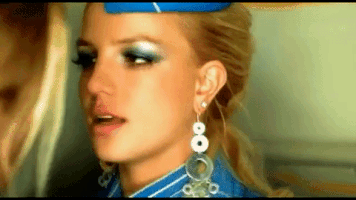 ** Please rate this lesson (on a scale
of 1-10) on a small piece of paper 
and place it in the ballot box before 
leaving.  If you have any ideas for
Improvement, please include them.
Thank you 
Competition
Summarize the competition.
Outline your company’s competitive advantage.
Goals and Objectives
List five-year goals.
State specific, measurable objectives for achieving your five-year goals.
List market-share objectives.
List revenue/profitability objectives.
Financial Plan
Outline a high-level financial plan that defines your financial model and pricing assumptions. 
This plan should include expected annual sales and profits for the next three years.
Use several slides to cover this material appropriately.
Resource Requirements
List requirements for the following resources:
Personnel
Technology
Finances
Distribution
Promotion
Products
Services
Risks and Rewards
Summarize the risks of the proposed project and how they will be addressed.
Estimate expected rewards, particularly if you are seeking funding.
Key Issues
Near term
Identify key decisions and issues that need immediate or near-term resolution.
State consequences of decision postponement.
Long term
Identify issues needing long-term resolution.
State consequences of decision postponement.
If you are seeking funding, be specific about any issues that require financial resources for resolution.